LOCALIZAÇÃO OCUPACIONAL NO MUNICÍPIO DE SÃO PAULO
TATIANA KOLODIN FERRARI
DISCIPLINA: ANÁLISE ESPACIAL
Contextualização
As decisões locacionais dos indivíduos envolvem uma séries de fatores, que funcionam como forças de atração e repulsão a determinados lugares.

As diferentes escolhas locacionais dos indivíduos geram agrupamentos heterogêneos que vão moldando a cidade de diferente e importantes formas. 
Importante entender estes padrões de localização e quais os fatores que influênciam na escolha residencial.
FUNDAMENTAÇÃO TEÓRICA: Escolha da Localização Residencial
Teoria Heterodoxa: explicar as configurações residenciais a partir da ação dos indivíduos no mercado.

O espaço residencial urbano é concebido como um conjunto de externalidades locais e a demanda por localização se dá pelas “externalidades de vizinhança”
Teoria Neoclássica: trade-off entre acessibilidade e custos

Função de Utilidade: U(z,s), 
Sendo, z o consumo por outros bens;
 e s pela terra/residência. 

Sujeito a restrições orçamentárias:
      (z + R(r)s = Y - T(r))
Outros fatores: as amenidades locais, 
característica das estruturas residênciais, 
vizinhança, 
status social e a comunidade 
e o arranjo familiar constituído
Condição ocupacional
Foco deste trabalho!
Objetivo: Analisar padrões de concentração residencial por situação ocupacional.
BASE DE DADOS
Microdados do Censo Demográfico, 2010:

Recorte Populacional por Área de Ponderação
METODOLOGIA
Análise Espacial de Áreas
A análise espacial de áreas ocorre quando os valores dos dados espaciais estão associados a áreas ou zonas, representadas por polígonos. Segundo Bailey e Gatrell (1995) o principal interesse neste tipo de análise está em inferir se há alguma tendência ou padrão espacial nos valores dos atributos de um dado conjunto de áreas Ai.

Forma: Análise exploratória dos dados, que ocorre por abordagens gráficas e descritivas com o objetivo de identificar propriedades espaciais dos dados.
Matriz de Proximidade
Três métodos disponível no software TerraView: 

Continguidade
Distância
K-nearest


Poderando-se as vantagens e desvantagens de cada método optou-se pela matriz de vizinhança por contiguidade
Autocorrelação Espacial
Teste de I Moran
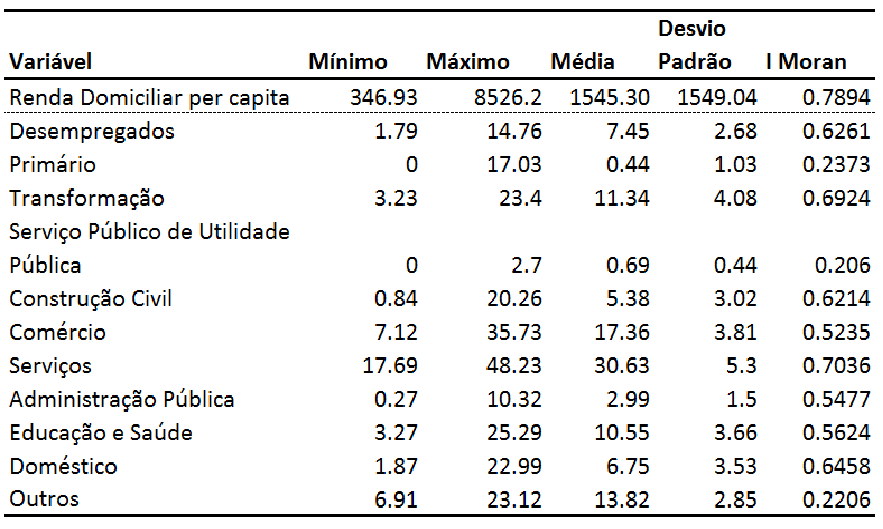 RENDA
Mapa de Distribuição Percentual
Serviço Industrial de Utilidade Pública
Serviços
Diagrama de Espalhamento de Moran
Uma ferramenta de visualização importante para identificar padrões da autocorrelação espacial
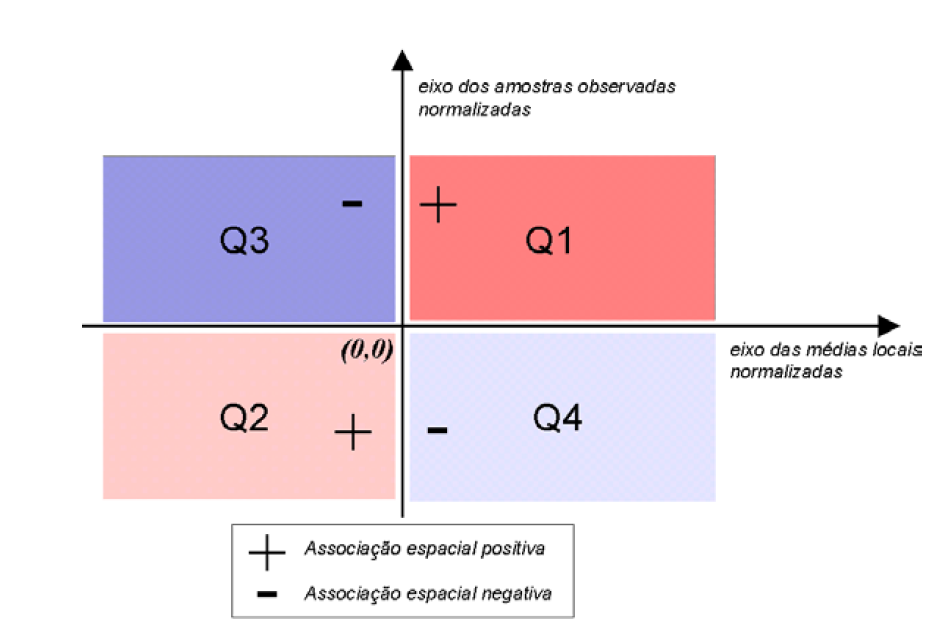 • Quadrante 1 (Q1) - alto-alto: áreas com associação espacial positiva;
• Quadrante 2 (Q2) - baixo-baixo: associação espacial negativa, valor negativo
e média local negativa;
• Quadrante 3 (Q3) - alto-baixo: valor positivo e média local negativa;
• Quadrante 4 (Q4) - baixo-alto: valor negativo e média local positiva.
Fonte: Ramos, 2002.
Box Map: Renda e Desemprego
Box Map: Serviço Doméstico e Construção Civil
Box Map: Indústria de Transformação e Comércio
Box Map: Serviço, Administração Pública e Educação e Saúde
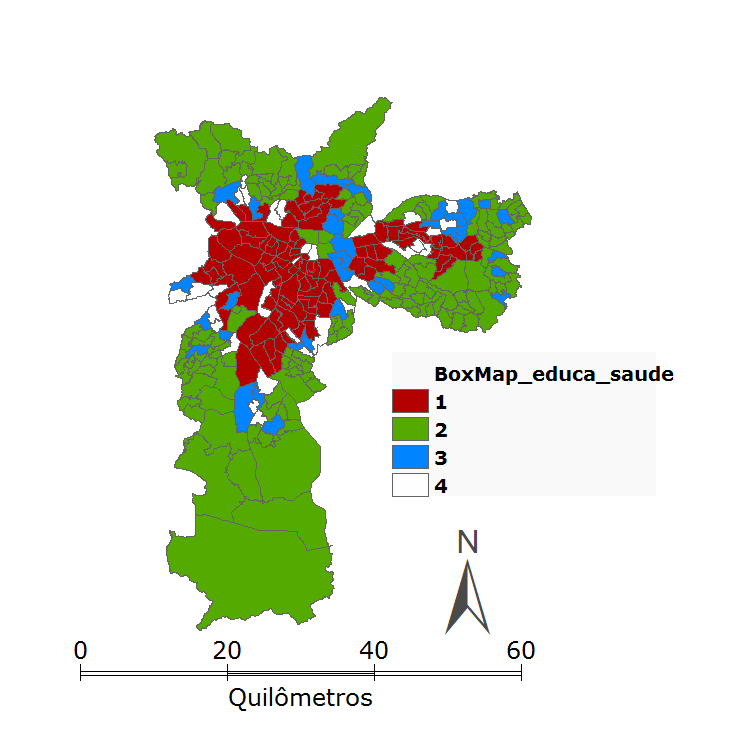 LISA - (Local Indicators of Spatial Association)Renda e Desempregados
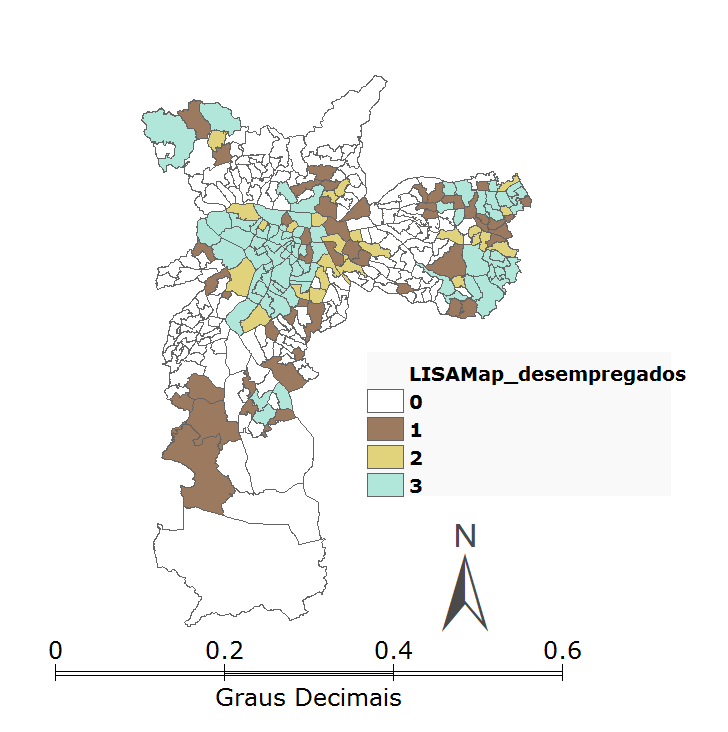 LISA – Serviço Doméstico e Construção Civil
LISA – Indústria de Transformação e Comércio
LISA – Serviços, Administração Pública e Educação e Saúde
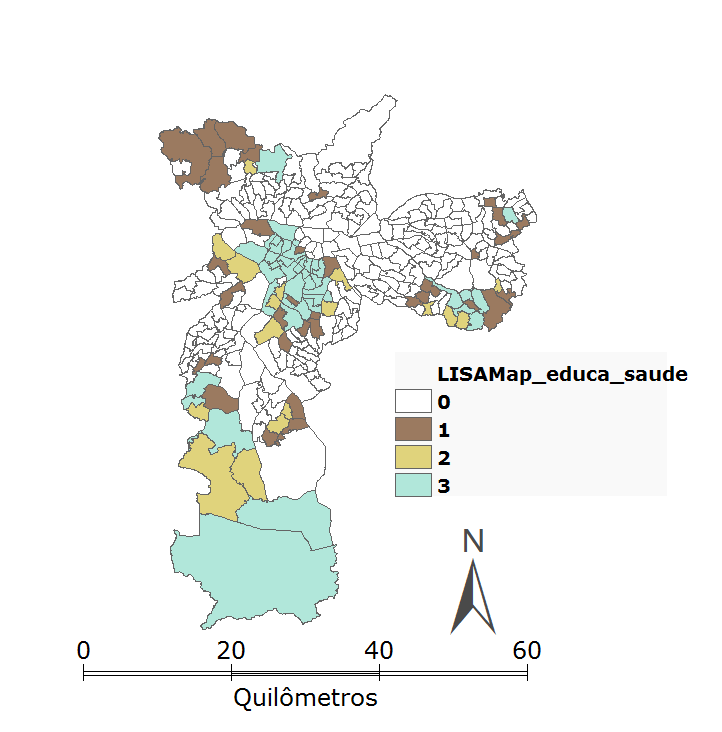 CONCLUSÃO
Existe um padrão de localização dos agentes dado a sua ocupação

Em São Paulo existe uma diferença clara entre centro e periferia: 

No centro: Maior Renda, menor desemprego e ocupações de serviço, administração pública e educação e sáude. Alta significância.

Periferia: Menor Renda, maior desemprego e setores de ocupação doméstico e construção civil.